Minnesota Department of Public Safety
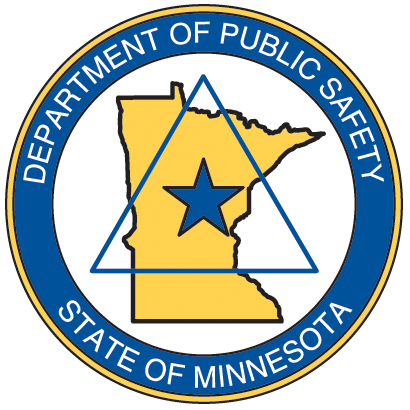 FY2016-17 
Biennial Budget
Presented by:
Mona Dohman, Commissioner
Mark Dunaski, Deputy Commissioner
Public Safety MissionA Safer Minnesota
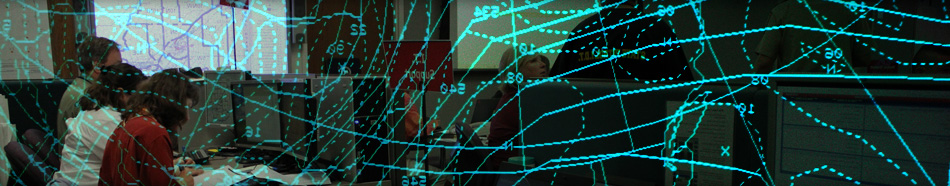 To protect citizens and communities
Prevent, prepare, respond, recover, educate, and enforce
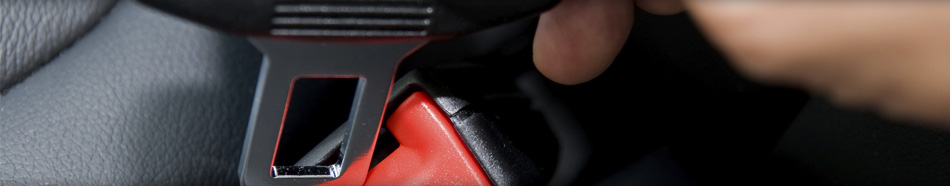 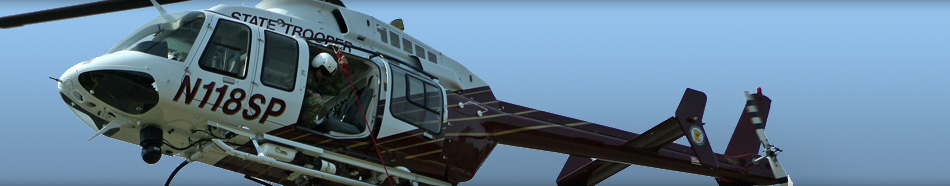 Focus on saving lives, providing efficient and effective services
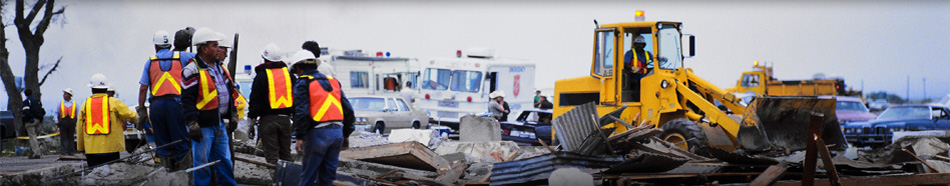 Maintain public trust and develop strong partnerships
Department of Public Safety
Public SafetyPolicy and Finance Committee
Transportation
Policy and Finance Committees
Alcohol and Gambling Enforcement
Driver and Vehicle Services
Office of Pipeline Safety
Fire Marshal Division
Office of Traffic Safety
Bureau of Criminal Apprehension
Office of Justice Programs
Emergency Communication Networks
Homeland Security and Emergency Management
Administration and Related Services
Minnesota State Patrol
Total DPS Budget Base FY16-17
Transportation and Public Safety Divisions
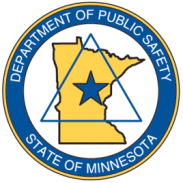 (in thousands)
Total all funds = $650,657
FY16-17 Expenses By Category
Transportation and Public Safety Divisions
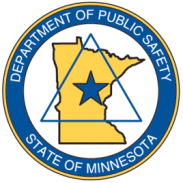 ($ in thousands)
Total all funds = $650,657
Governor’s DPS Budget Recommendations
Transportation Policy and Finance Committees
Increase the State Trooper Escort Rate

One Fixed Wing Aircraft

Capitol Security

Increased Spending Authority for the Driver and Vehicle Services Division
 
International Fuel Tax Agreement (IFTA) Reinstatement Fee
  
Creating a Data Services Unit within DVS
 
Fine Increase for Second and Subsequent Offense for Texting While Driving

Increased Operational Support for the Department (1.8%)
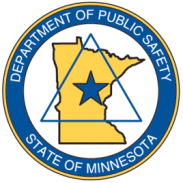 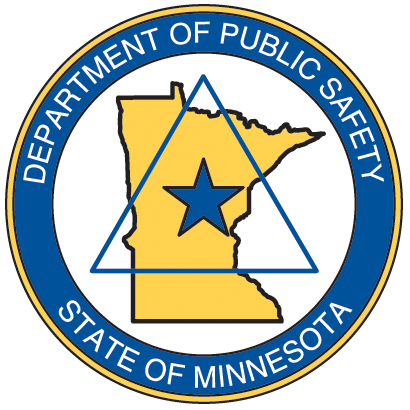 Administration and Related Services
Minnesota Department of Public Safety
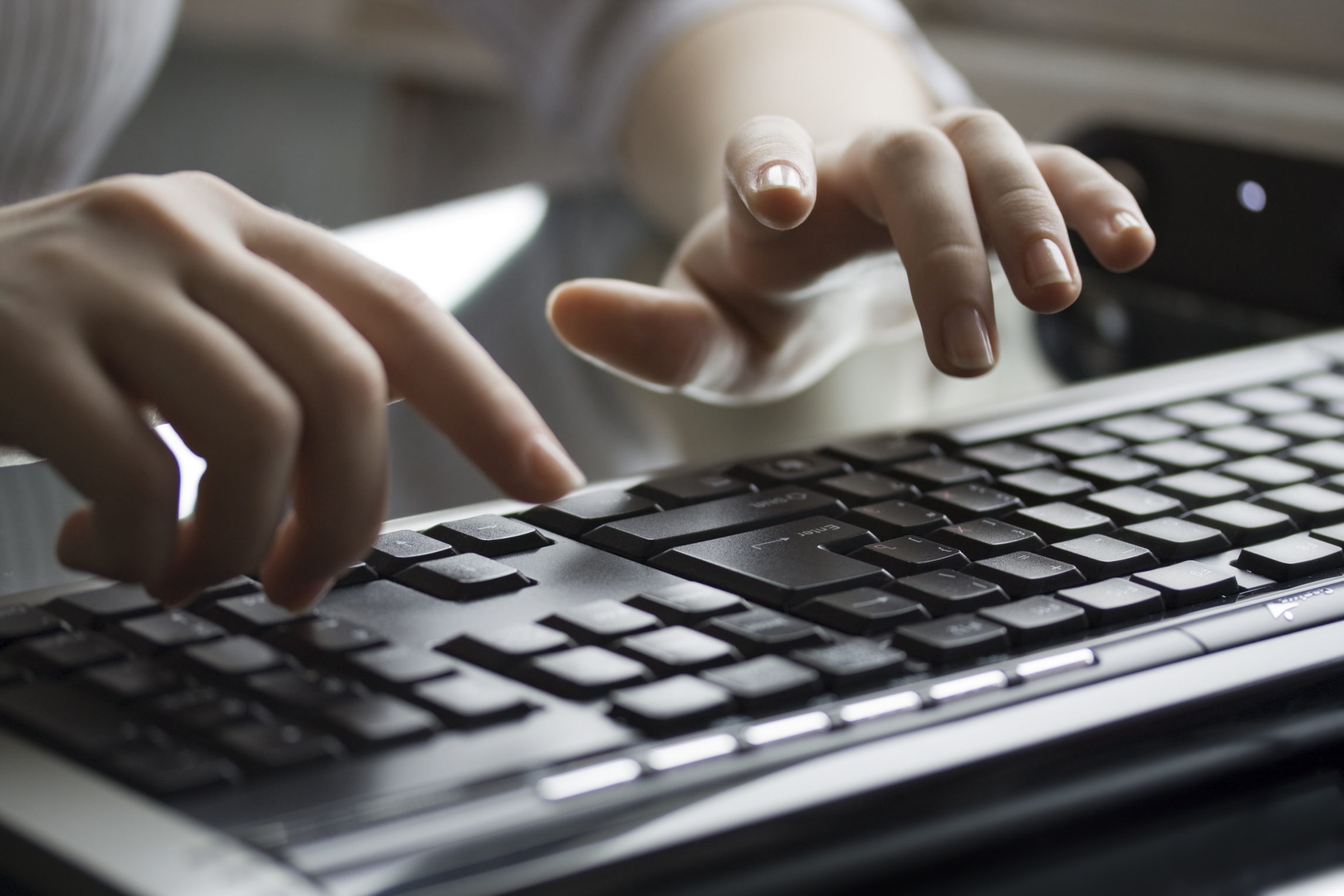 Administration and Related Services
Minnesota Department of Public Safety
Communications

Commissioner’s Office

Human resources

Fiscal and Administrative Services

Office of Technology and Support Services
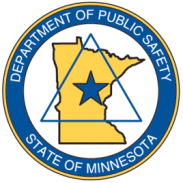 Change Item  
Operational Support for the Department (1.8%)
$117,000 for FY 16 (General Fund)

$236,000 for FY 17 ongoing (General Fund)

$3.041 million for FY 16 (Trunk Highway and Special Revenue Funds)

$6.164 million for FY 17 ongoing (Trunk Highway and Special Revenue Funds)
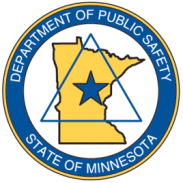 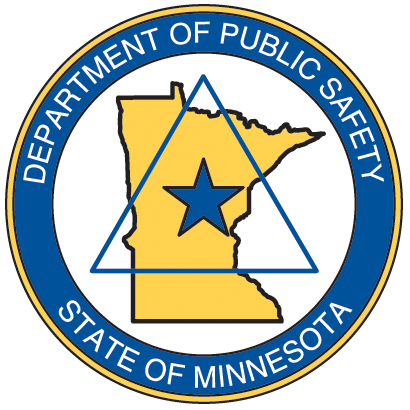 State Patrol
Minnesota Department of Public Safety
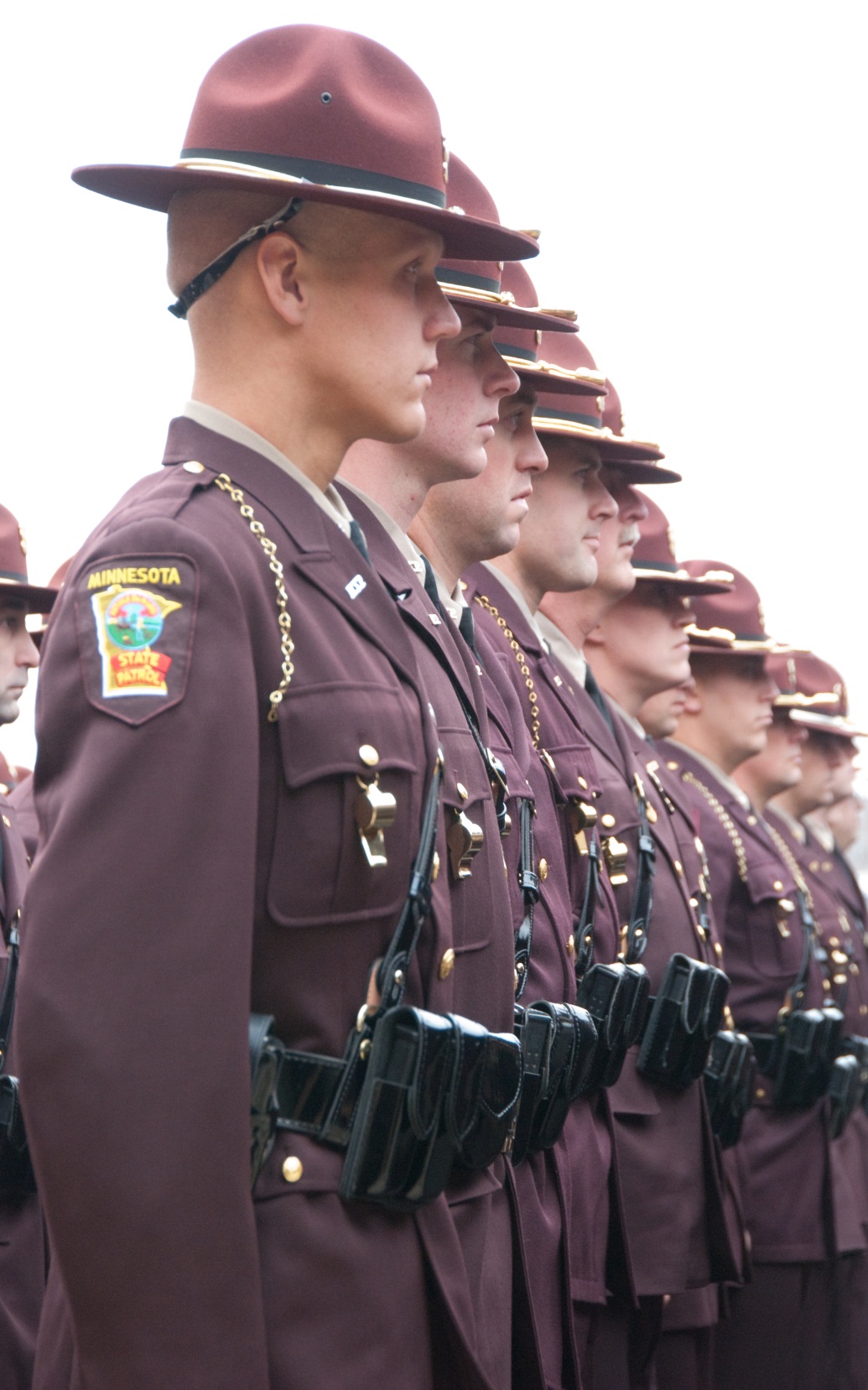 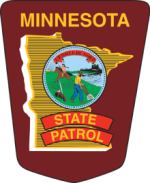 State Patrol
Minnesota Department of Public Safety
Mission
Protect and serve all people in the state through assistance, education, and enforcement; provide support to allied agencies; and provide for the safe, efficient movement of traffic on Minnesota’s roadways.
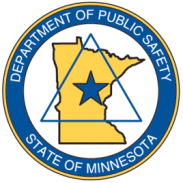 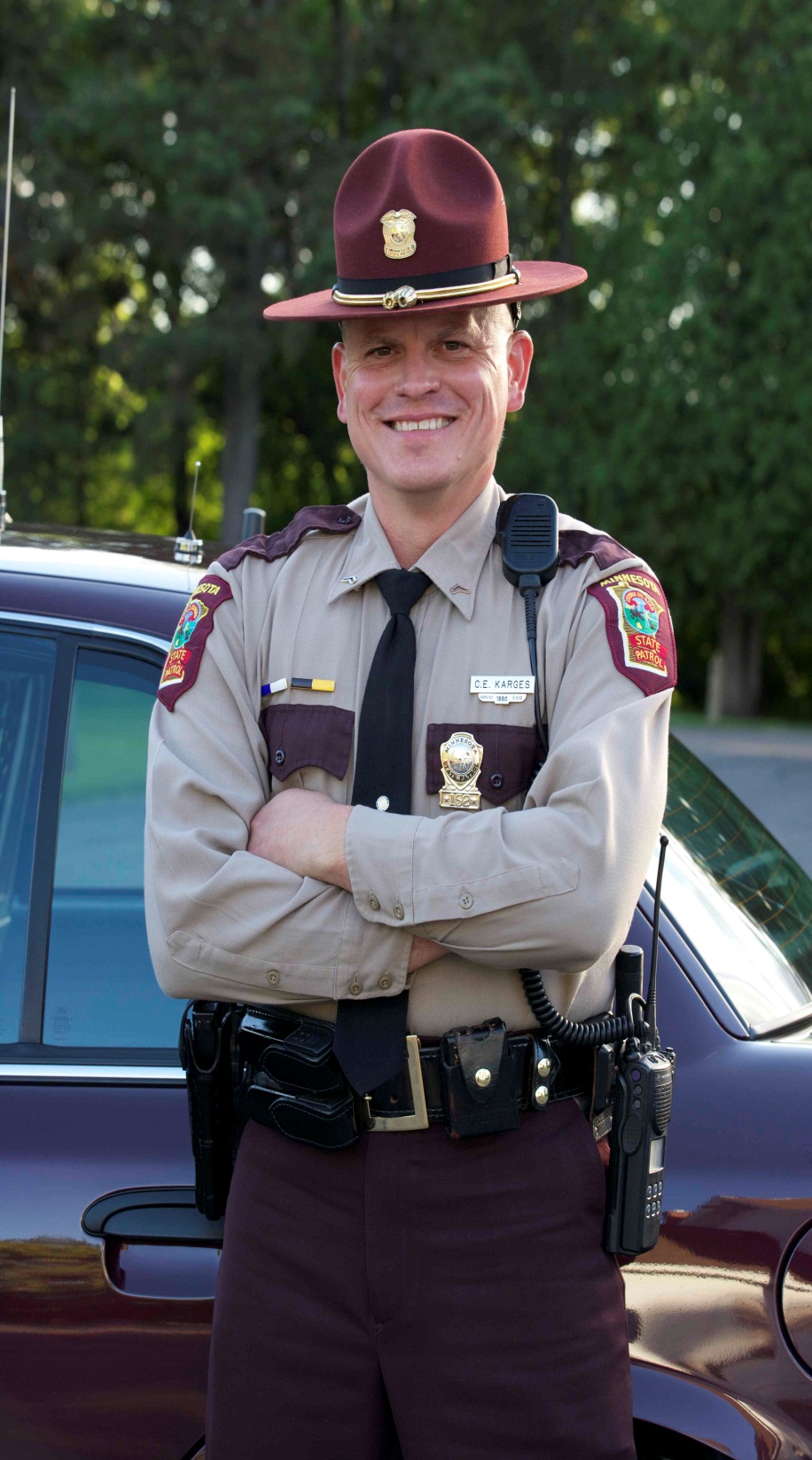 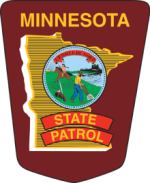 State Patrol
Minnesota Department of Public Safety
807 full-time, sworn and non-sworn personnel

Annual operating budget of $87.9 million 

For the FY16-17 biennium:
$173,017,000  from Trunk Highway Fund
$1,594,000 from Highway User Tax Distribution Fund
$12,784,000 from the General Fund
$14,000,000 (approx.) federal funds
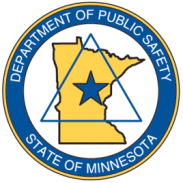 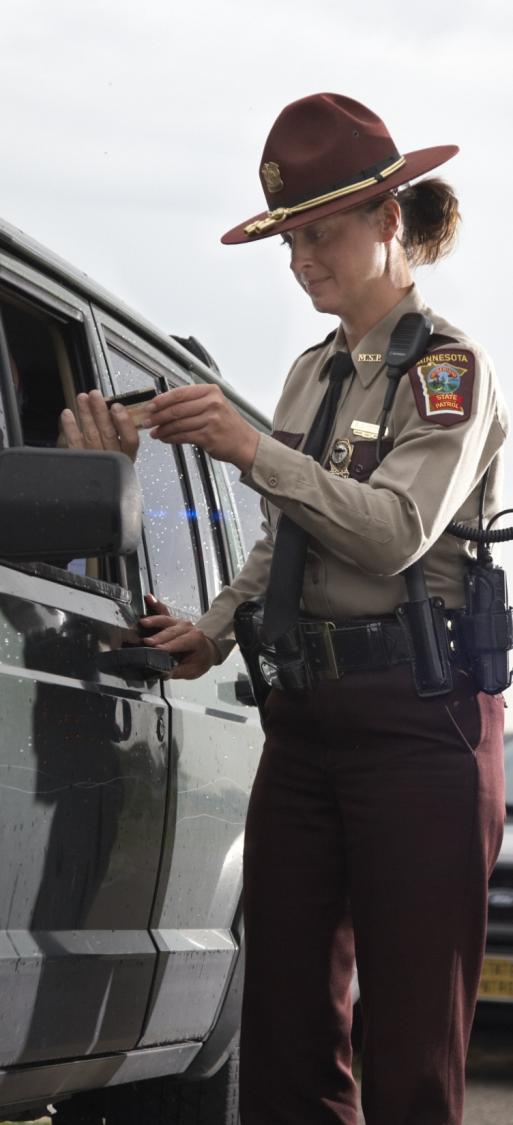 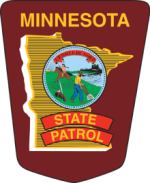 State Patrol
Minnesota Department of Public Safety
State Patrol Services
Aviation
Capitol Security
Executive Protection
Canine Program
Crash Reconstruction
Commercial Vehicle Enforcement
Vehicle Crimes Unit
DWI Enforcement
Fleet Management
Investigative Services
Public Information
Training Academy
Radio Communications
Special Response Team
Federal Programs
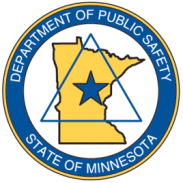 Change Item  
Increase the State Trooper Escort Rate
Recommend changing the rate charged by the State Patrol to assist with the movement of oversized loads or traffic control. 

Would allow the Commissioner to set an average rate based upon the actual cost per fiscal year.

Impacting the State Patrol’s budget approximately $145,000 per year.
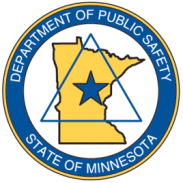 Change Item  
Capitol Security
Provide security based on need and risk assessments.

Eliminate the current Capitol Complex agency security contracts and provide a direct appropriation to the Department of Public Safety. 

Enhanced security coverage for the Capitol Complex.

This is the recommendation of the Advisory Committee on Capitol Area Security.

$1.570 million/year (General Fund)
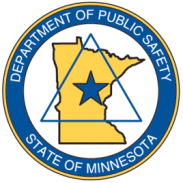 Change Item  
Fixed Wing Aircraft
The State Patrol operates three fixed wing aircraft and three helicopters. 

The State Patrol has sold three aircraft and one helicopter to help offset the cost.

The proceeds of those sales ($373,000), combined with this proposal will allow for the purchase of a new aircraft.

$975,000 (Trunk Highway)
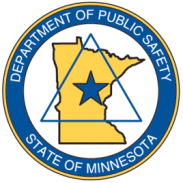 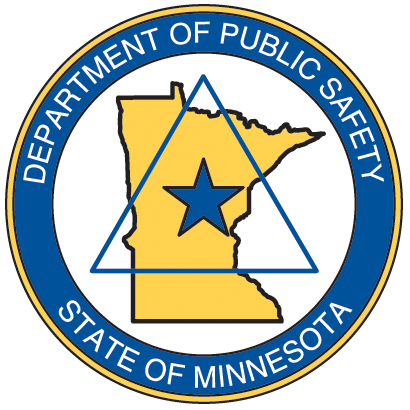 Office of Traffic Safety
Minnesota Department of Public Safety
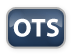 Office of Traffic Safety
Minnesota Department of Public Safety
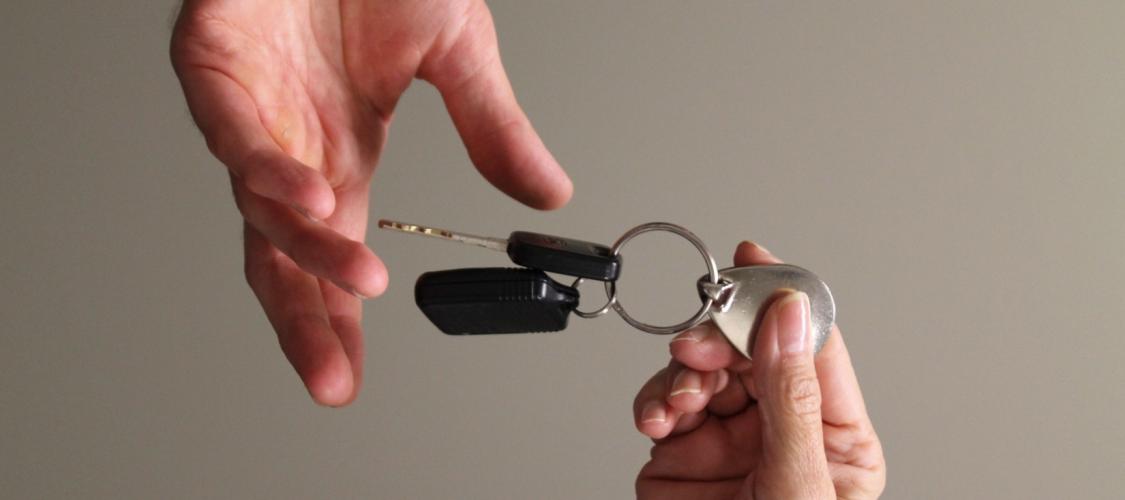 Mission
To prevent traffic deaths and serious injuries by changing human behavior in Minnesota through policy development and support, stakeholder engagement, program delivery, leadership, and research and evaluation.
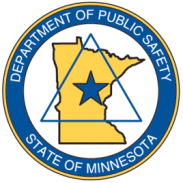 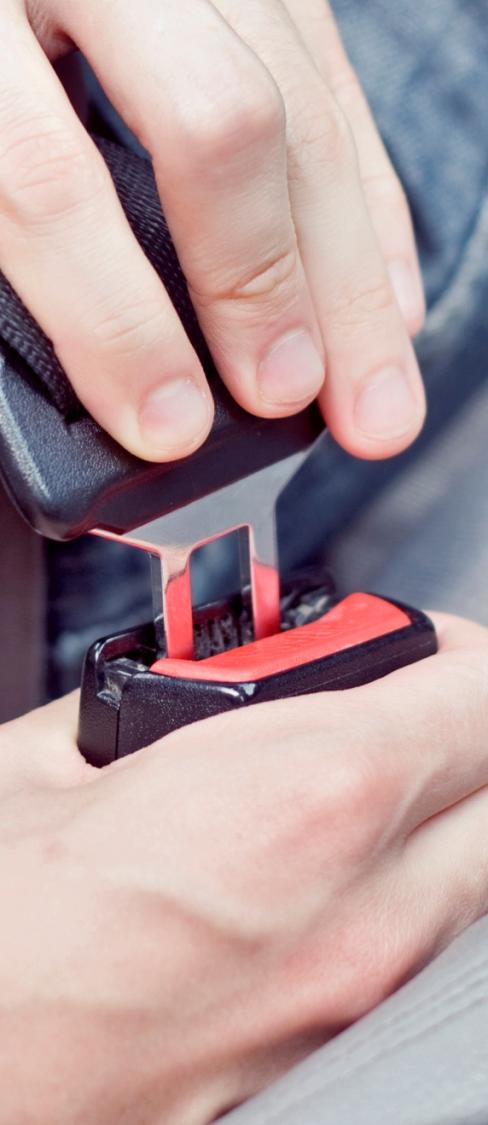 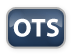 Office of Traffic Safety
Minnesota Department of Public Safety
OTS receives an annual appropriation from the Trunk Highway Fund of $435,000 -  a required match which allows OTS to secure federal funds, grants, and one-time monies that annually amount to approximately $40,000,000.
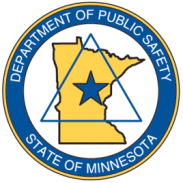 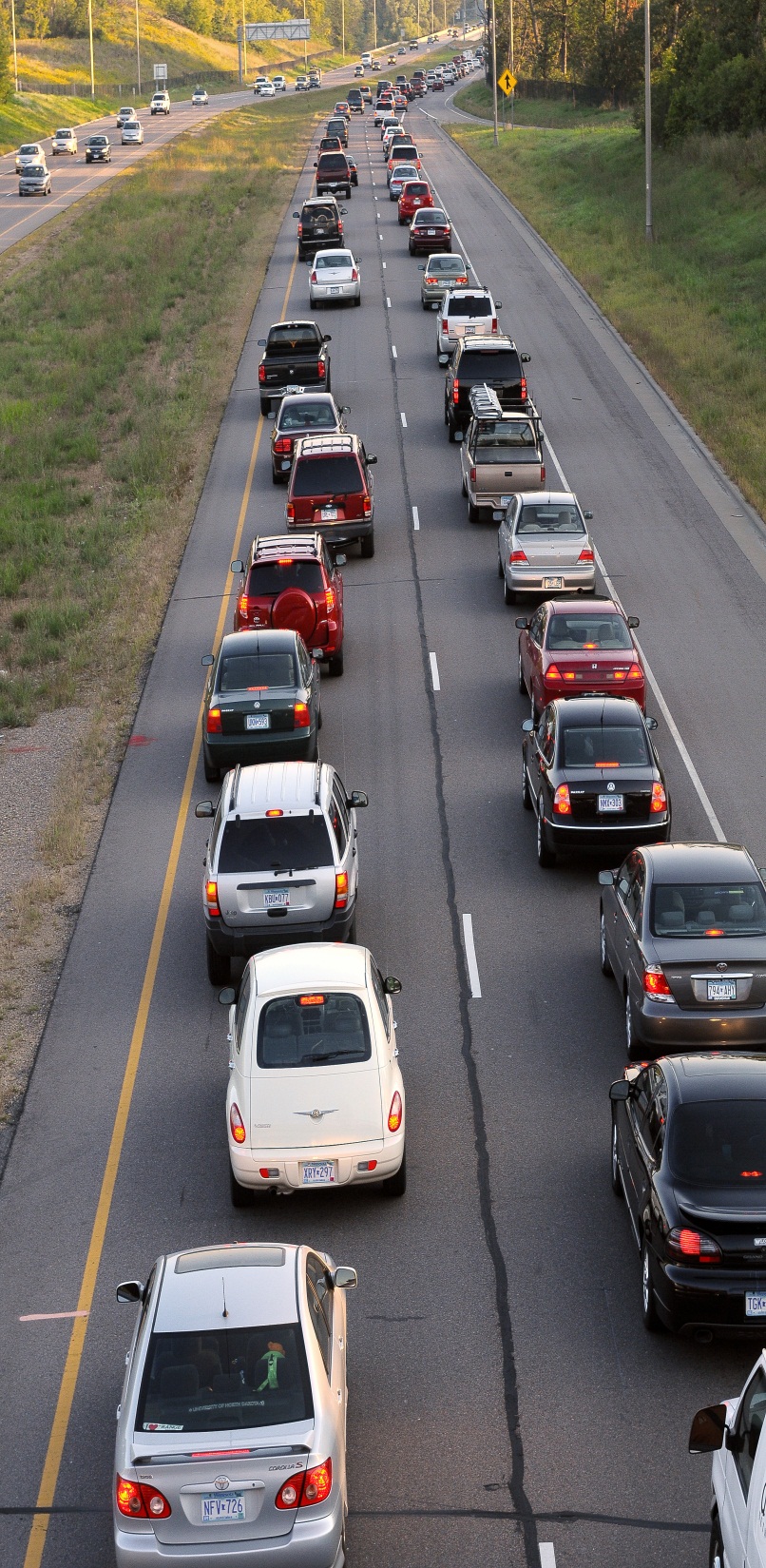 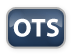 Office of Traffic Safety
Minnesota Department of Public Safety
OTS Services
Traffic Safety Outreach
Impaired Driving Prevention
Seat Belt Use
Child Passenger Safety 
Traffic Records/Data Systems
Safe Road Coalitions 
Motorcycle Safety
Teen Drivers
Illegal/Unsafe Speed
Distracted Driving
Traffic Safety Research and Analysis
Fatality Analysis Records System
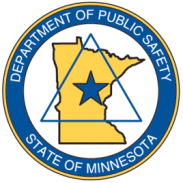 Change Item  
Fine Increase: Second Offense for Texting While Driving
Increase the current fine for second and subsequent offenses from $50 to $100.

Research shows that increased fines can be a deterrent.

Will ensure that Minnesota remains competitive for federal grant dollars.
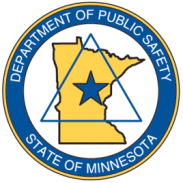 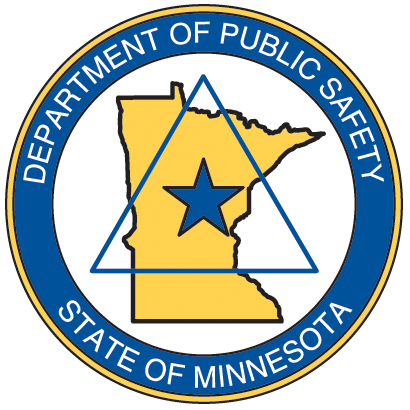 Driver and Vehicle Services
Minnesota Department of Public Safety
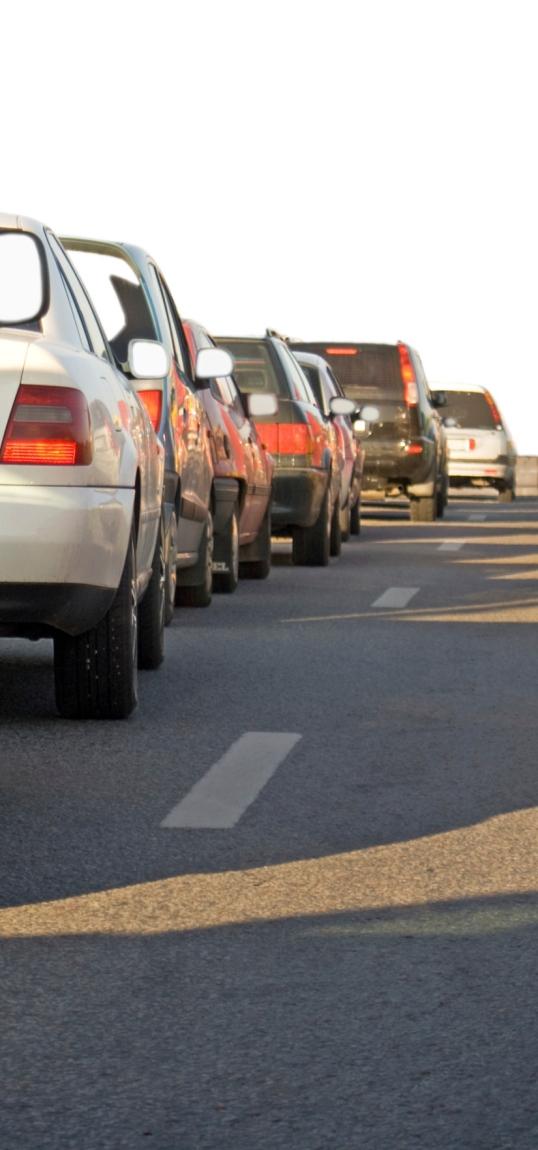 Driver and Vehicle Services
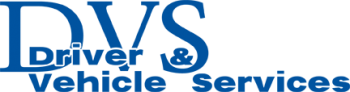 Minnesota Department of Public Safety
Mission
Committed to providing FAST (fair, accurate, secure, timely) service through effective service options, accurate collection of data, fraud prevention, efficient collection of state revenue, and quality information and technical support for staff and business partners.
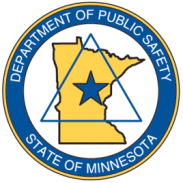 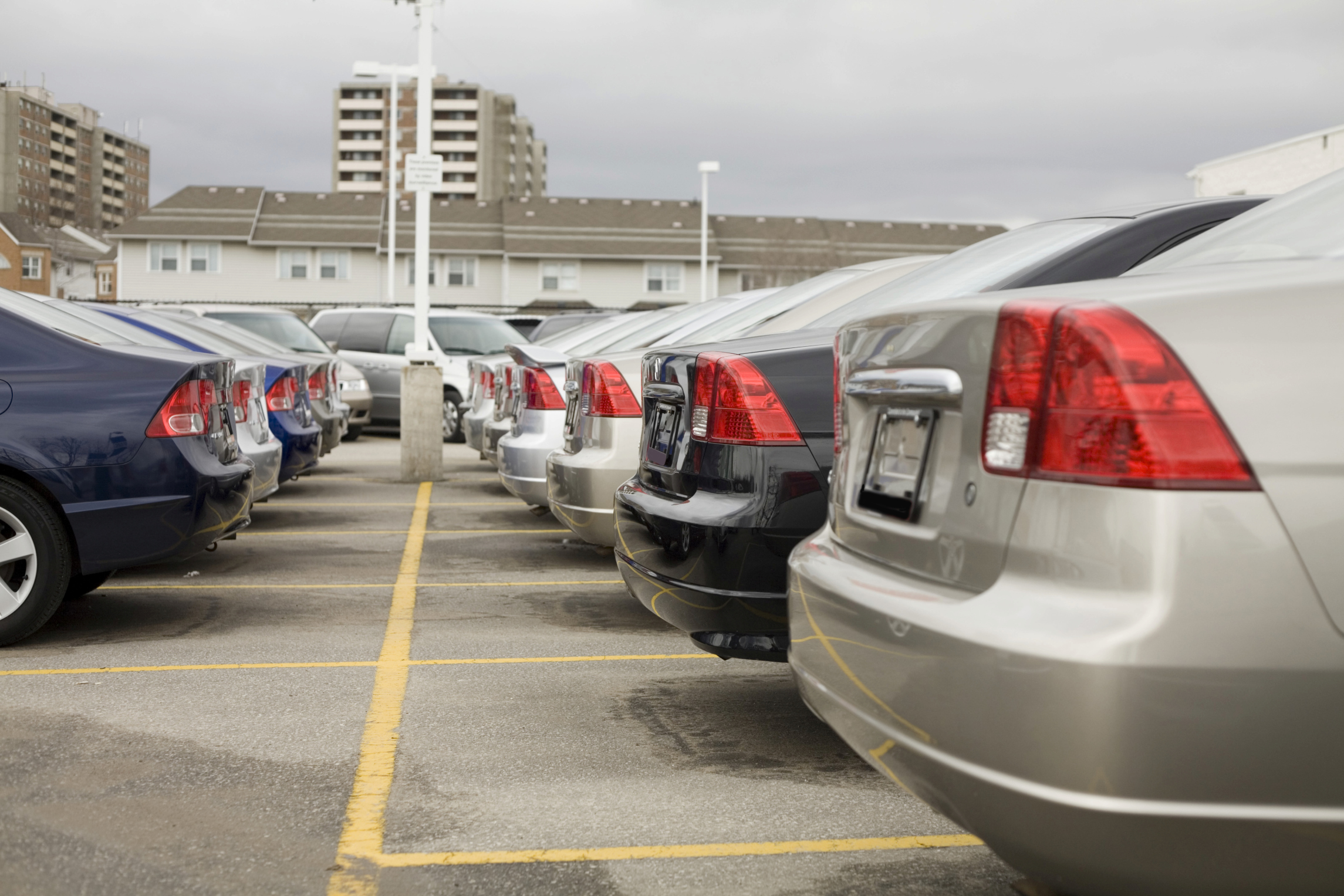 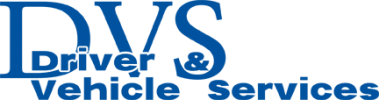 Driver and Vehicle Services
Minnesota Department of Public Safety
DVS has an annual budget of approximately $58 million.

538 employees working in 95 locations throughout the state.

More than $1.4 billion in state revenue is collected annually by DVS.

DVS is funded by the Special Revenue Fund and the Highway User Tax Distribution Fund.
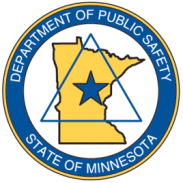 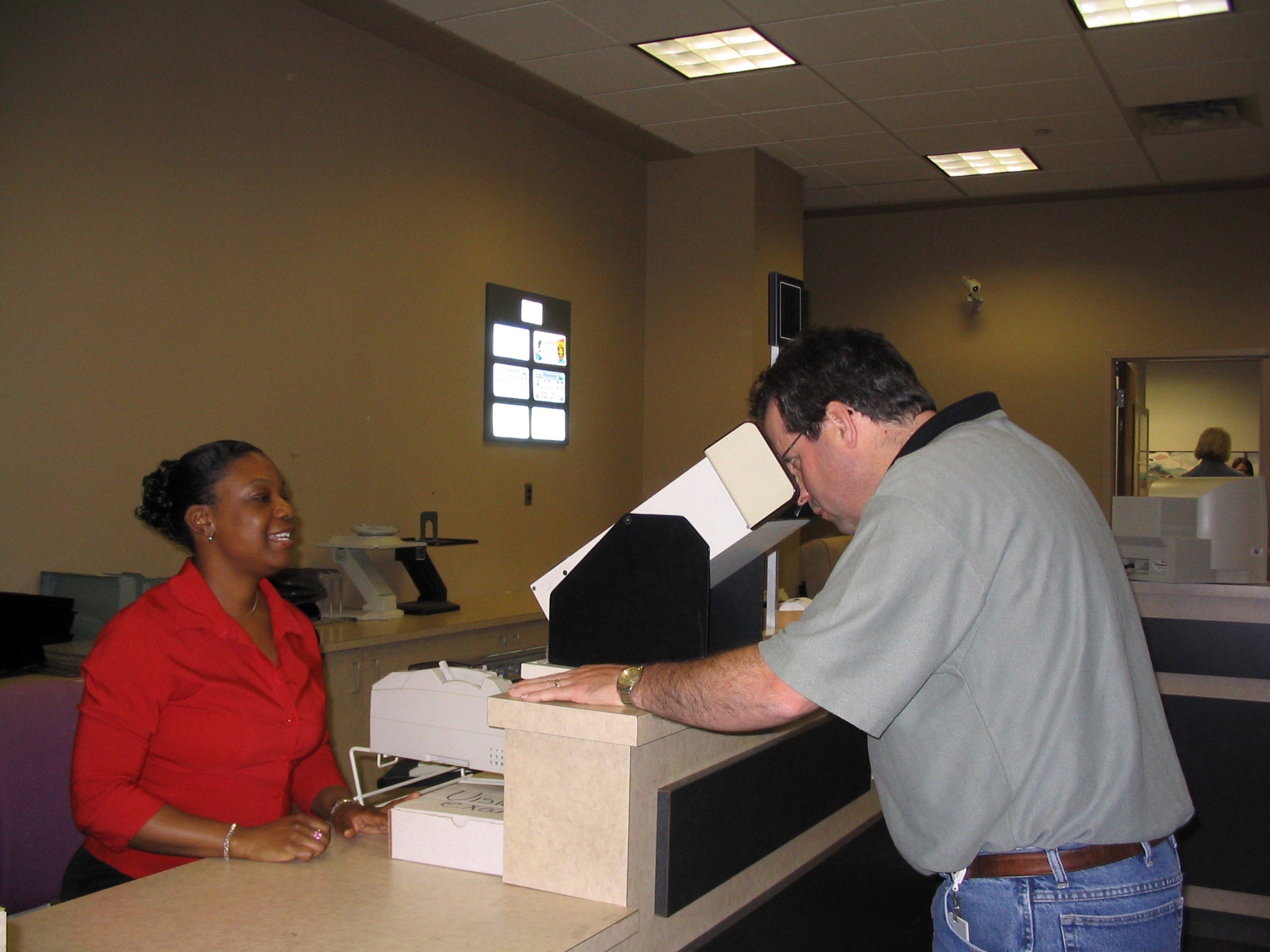 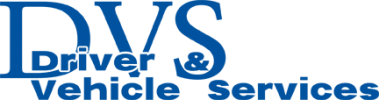 Driver and Vehicle Services
Minnesota Department of Public Safety
DVS Services
Title and Registration
Auto Dealer Licensing and Inspection
Prorate
Driver Exams
Driver Compliance
Driver’s License Issuing
Public Information Center
Operations Support
E-Business
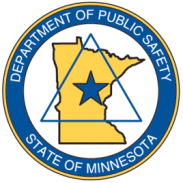 Change Item  
DVS Increased Spending Authority Division
Increased spending authority of $600,000 ongoing from the Driver Services and Vehicle Services accounts for staff salaries.

Increased spending authority of $1.2 million from the Vehicle Services Account to cover increased MINNCOR costs.
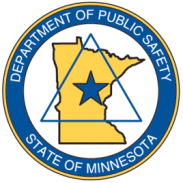 Change Item  
International Fuel Tax Agreement Reinstatement Fee
IFTA - agreement between states and Canadian provinces to simplify the reporting of fuel use by motor carriers that operate in more than one jurisdiction. 

Other IFTA jurisdictions collect a reinstatement fee from these carriers.

Establish a reinstatement fee of $100 to cover administrative costs.
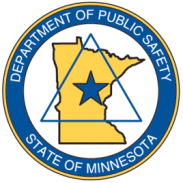 Change Item  
Creating a Data Services Unit within DVS
Conduct compliance audits, issue corrective action plans, and maintain and monitor user agreements.

One additional staff person to assist in providing legal advice and administration of the DVS data practices program. 

$90,000/year
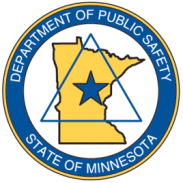 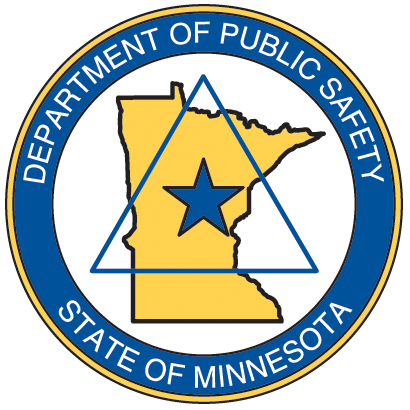 Office of Pipeline Safety
Minnesota Department of Public Safety
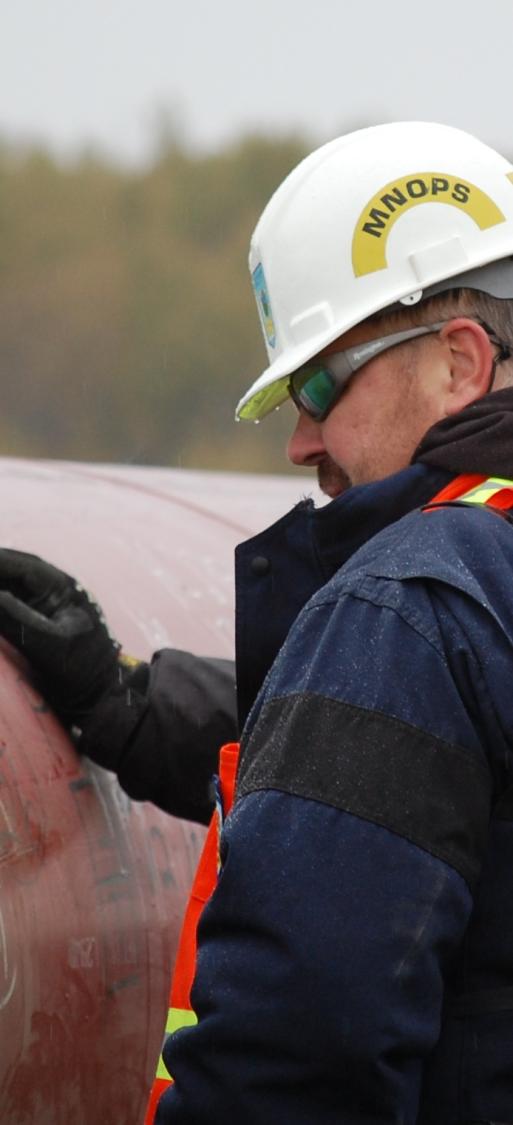 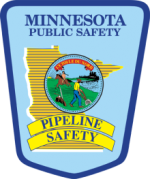 Office of Pipeline Safety
Minnesota Department of Public Safety
Mission
To protect lives, property, and the environment through the implementation of a program of gas and hazardous liquid pipeline inspections, enforcement, accident and incident investigations, and education.
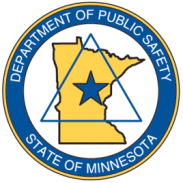 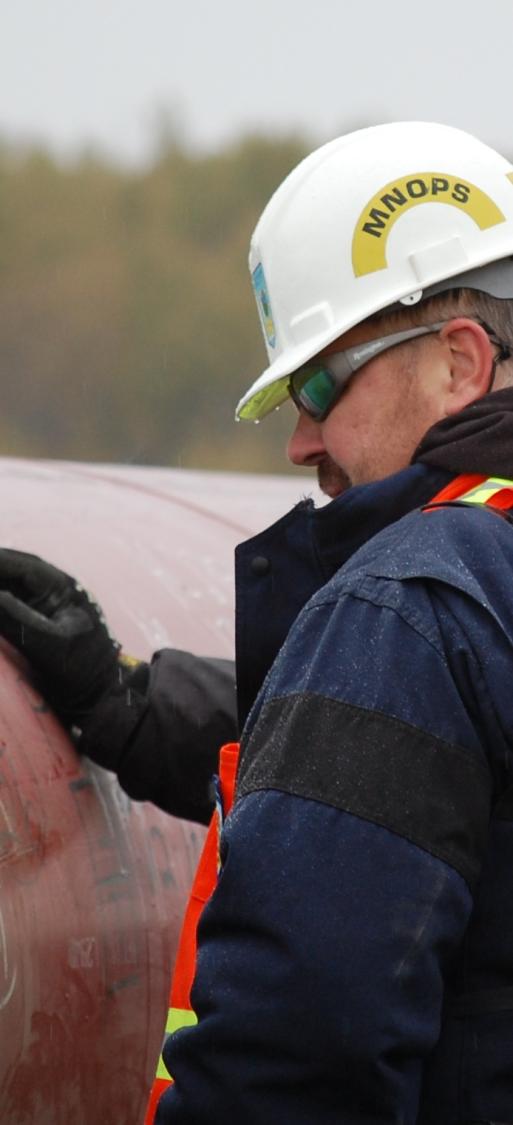 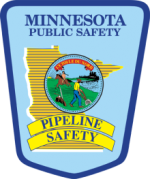 Office of Pipeline Safety
Minnesota Department of Public Safety
$3.133 million per year total budget in Special Revenue and federal funds.
$1.35 million per year is direct appropriation Special Revenue derived from inspection fees.
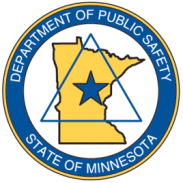 Questions?
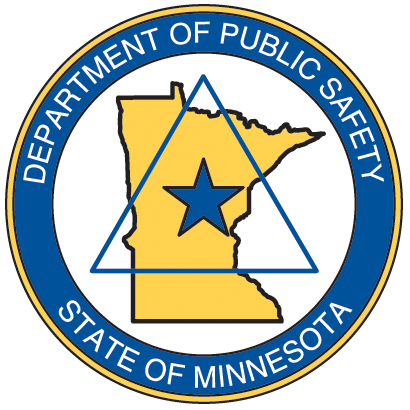